¯^vMZg
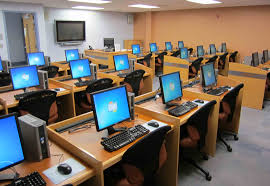 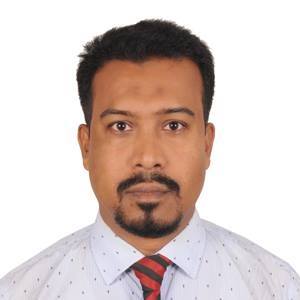 cwiwPwZ
‡gvt Avãyj nK
Kw¤úDUvi wkÿK
gv‡oqv wks-‡ivW †gŠjfxcvov `vwLj gv`ivmv|
‡gvevBj bs-01710-607460
mahaqueict@gmail.com
welq: Z_¨ I †hvMv‡hvM cÖhyw³
‡kªYx : beg
Aa¨vq: cÖ_g
Z_¨ I †hvMv‡hvM cÖhyw³ Ges Avgv‡`i evsjv‡`k
mgq: 50 wgwbU
G‡mv wfwWIwU †`wL...
GKzk kZK Ges 
Z_¨ I †hvMv‡hvM cÖhyw³
wkLbdj
GB cvV †k‡l wkÿv_©xiv...
1| evsjv‡`k B-jvwb©s,B-Mfb©¨v‡Ýi, B-mvwf©m, B-Kg©v‡mi
    ¸iæZ¡ e¨vL¨v Ki‡Z cvi‡e|
2| mvgvwRK †hvMv‡hv‡M Z_¨ I †hvMv‡hvM cÖhyw³i
    ¸iæZ¡ e¨vL¨v Ki‡Z cvi‡e|
3| Z_¨ I †hvMv‡hvM cÖhyw³i ¸iæZ¡ e¨vL¨v
     Ki‡Z cvi‡e|
wek kZ‡Ki m¤ú` ej‡Z Avgiv Kx eywS ?
K…wl  m¤ú`
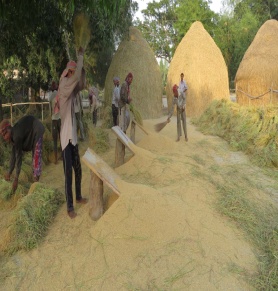 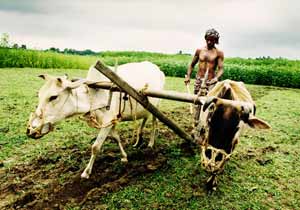 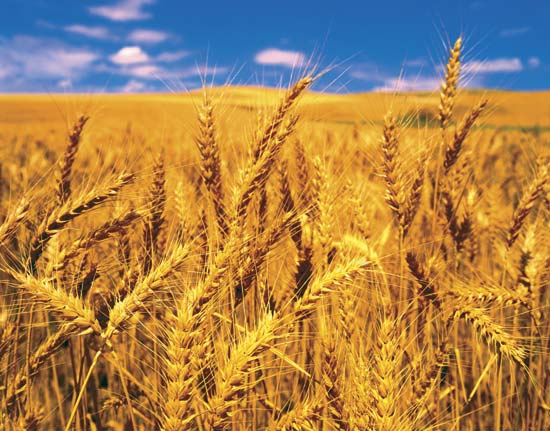 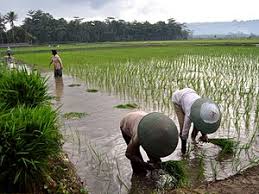 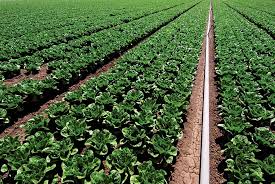 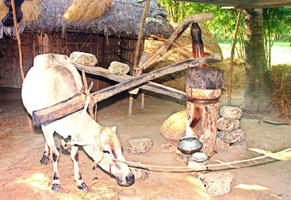 K…wl m¤ú` †hgb avb, Mg, iwe km¨ BZ¨vw`
LwbR m¤ú`
wkí m¤ú`
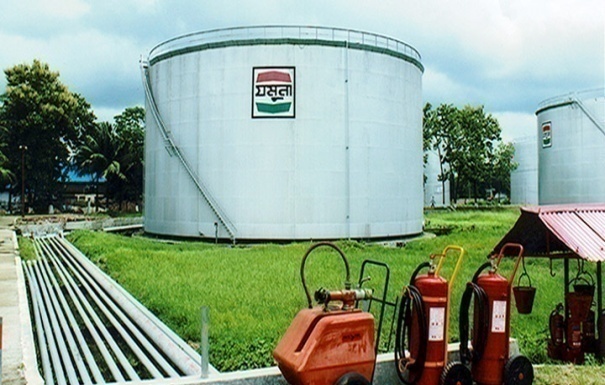 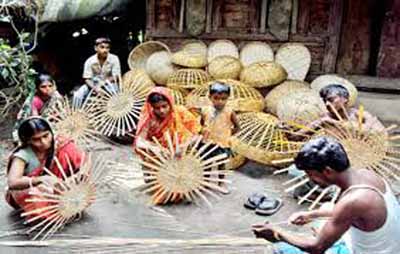 LwbR †Zj
evuk I ‡eZ wkí
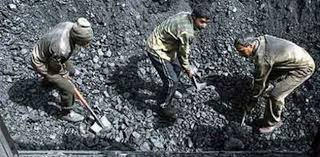 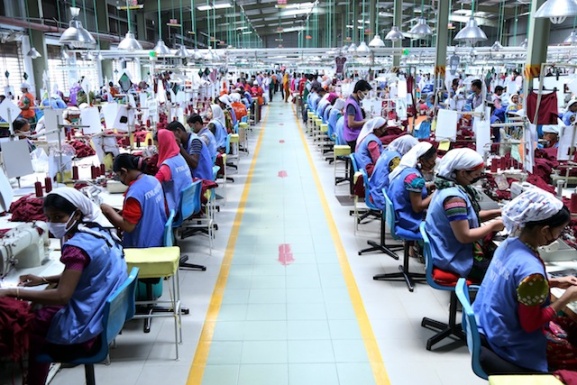 LwbR Kqjv
‡cvkvK wkí
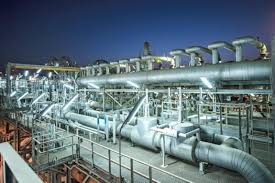 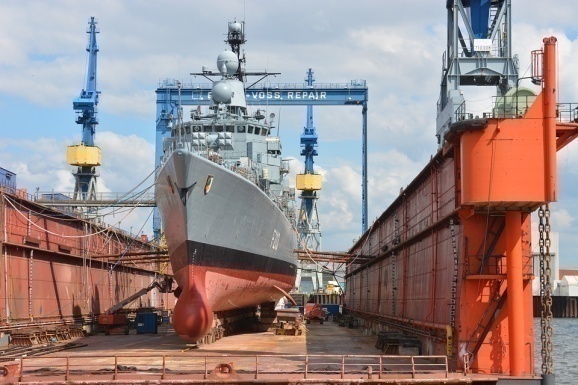 LwbR M¨vm
RvnvR wkí
Avgiv Abyfe KiwQ GKzk kZ‡Ki m¤ú` nj Ávb |
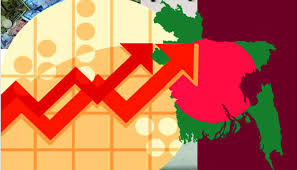 Kvib ?
ïa~y gvby‡lB Ávb A‡š^kb Ki‡Z cv‡i, avib Ki‡Z cv‡i Ges Ávb e¨envi Ki‡Z cv‡i|
A_©bxwZ
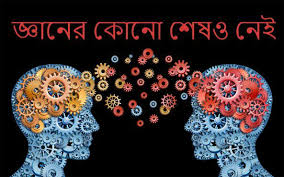 Ávb
Gevi †Zvgiv ej
GKzk kZ‡K G‡m Avgiv `ywU welq cÖvavb¨ †`L‡Z cvw”Q-
Globalization  &  Internationalization
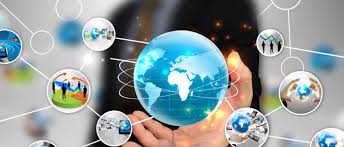 evsjv‡`k
`jMZ KvR
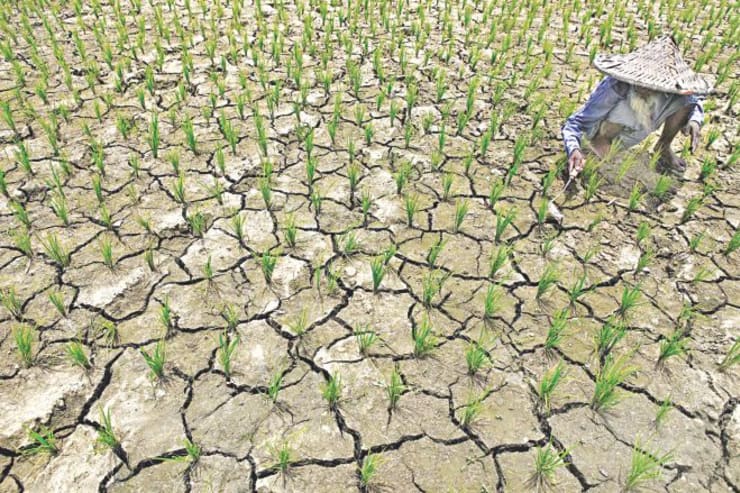 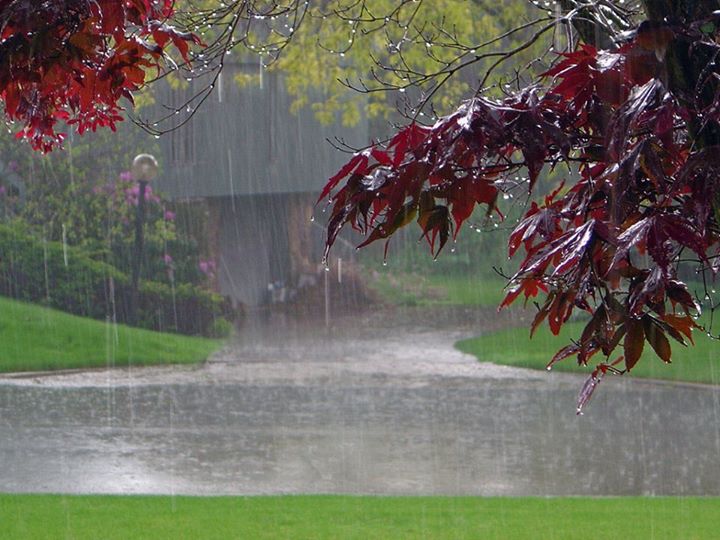 gvbyl‡K GK mgq †eu‡P _vKvi R‡b¨ cy‡ivcywi cÖK…wZi AbyK¤úvi Dci wbf©I Ki‡Z nZ| wKš‘ GLb gvbyl wewfbœ hš¿ Avwe®‹vi K‡i cÖK…wZi Dci wbf©ikxjZv Kwg‡q G‡b‡Q....
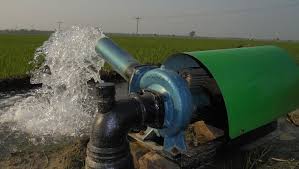 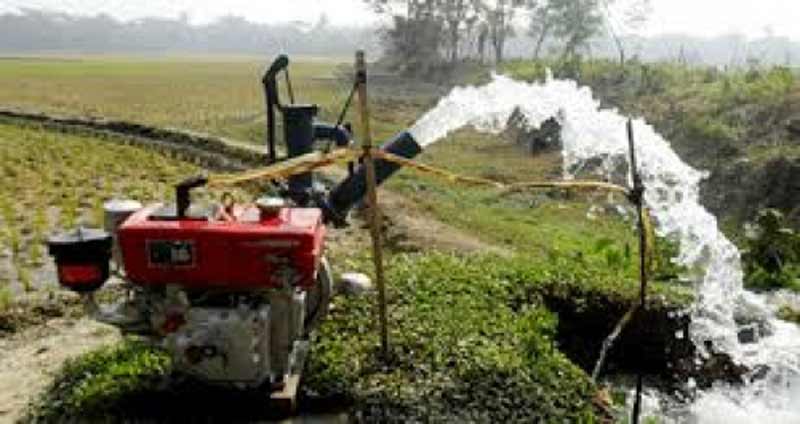 GKzk kZKwU‡Z gvbyl‡K wU‡K _vK‡Z n‡j `ÿZv cÖ‡qvRb| 
GKzk kZ‡Ki Rb¨ cÖ‡qvRbxq `ÿZv Kx n‡Z cv‡i ?
Z_¨ I †hvMv‡hvM cÖhyw³‡Z cvi`wk©Zv|
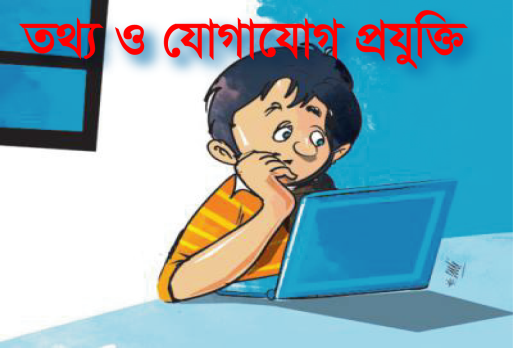 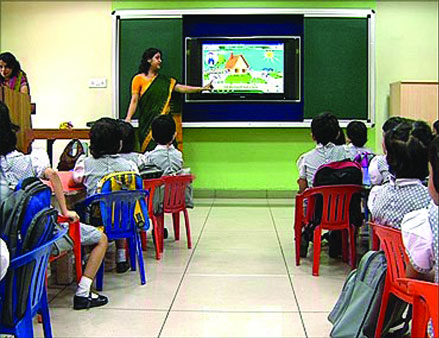 GUv wK Avek¨K ?
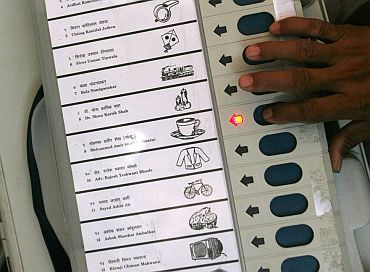 GKzk kZ‡Ki mywbw`©ó `ÿZvmg~n t-
GKzk kZ‡Ki cÖhyw³ e¨env‡ii myweav Kx ?
`jMZ KvR
‡Zvgiv Kx g‡b Ki ÁvbwfwËK mgvR MV‡b AvBwmwU `ÿZv Avek¨K ?
10 wU hyw³ †`LvI
g~j¨vqb
1| GKzk kZ‡Ki m¤ú` n‡”Q-
       (K) UvKv (L) K…wl m¤ú` (M) Ávb (N) cÖvK…wZK m¤ú`  
2| GKzk kZ‡K Avgiv KqwU welq wb‡q Av‡jvPbv ïiæ K‡iwQ ?
       (K) 2 (L) 3 (M) 4 (N) 5 
3| GKzk kZ‡K †eu‡P _vK‡Z †M‡j †Kvb †Kvb `ÿZvi cÖ‡qvRb|
        (i)cvi¯úwiK mn‡hvwMZv (ii) †hvMv‡hvM `ÿZv (iii) mybvMwiKZ¡ 
 wb‡Pi †KvbwU mwVK ?
       (K)  i   (L) i, ii   (M) ii , iii (N) i, ii, iii
evwoi KvR
GKzk kZK Ges Z_¨ I †hvMv‡hvM cÖhyw³i ¸iæZ¡ LvZvq wj‡L Avb‡e|
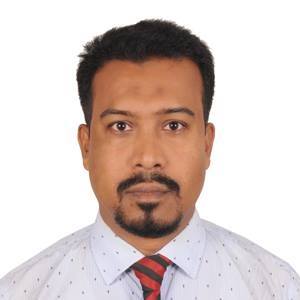 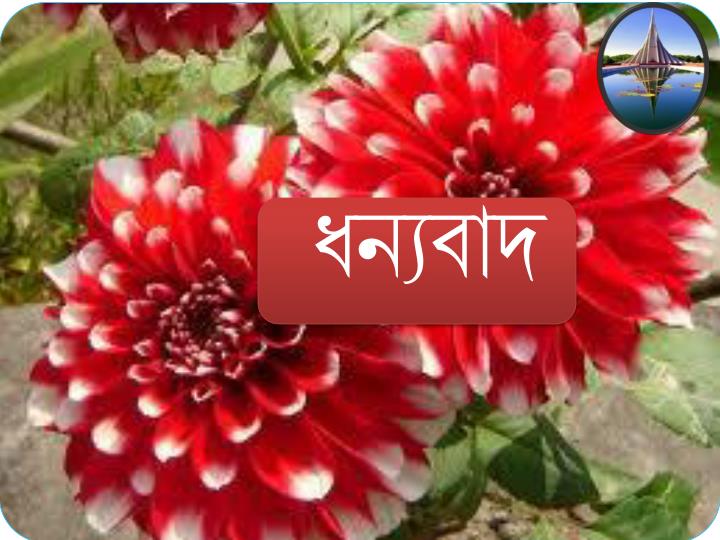 K…ZÁZv ¯^xKvi
Avgvi wcZv-gvZv mn  mKj wkÿKe„›`